El vocabulario de Unidad 9 list 1
festejar
celebrar
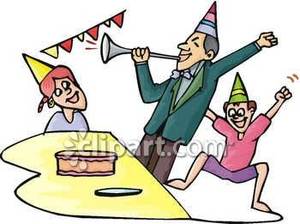 invitar
“to invite”
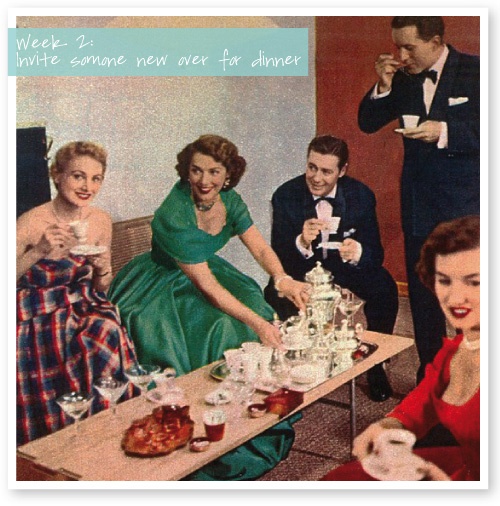 el día de acción de gracias
Se celebra en los Estados Unidos el cuarto jueves en noviembre.
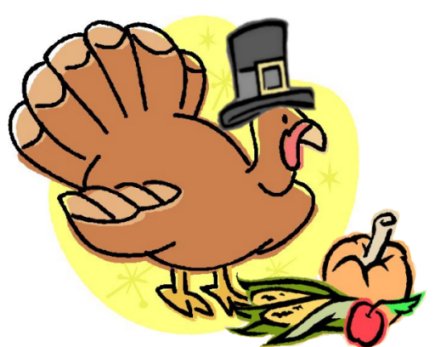 reunirse con toda la familia
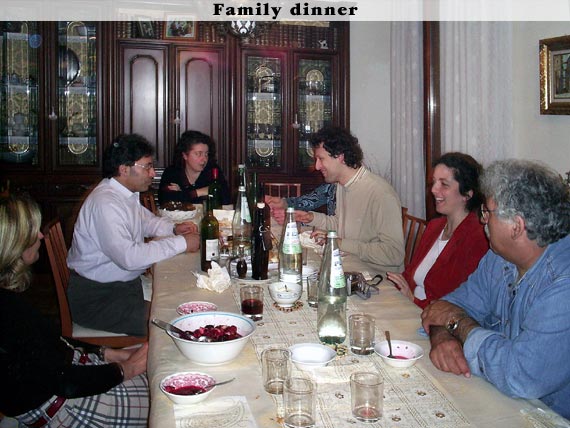 Estuvo a todo dar
¿Qué tal estuvo?
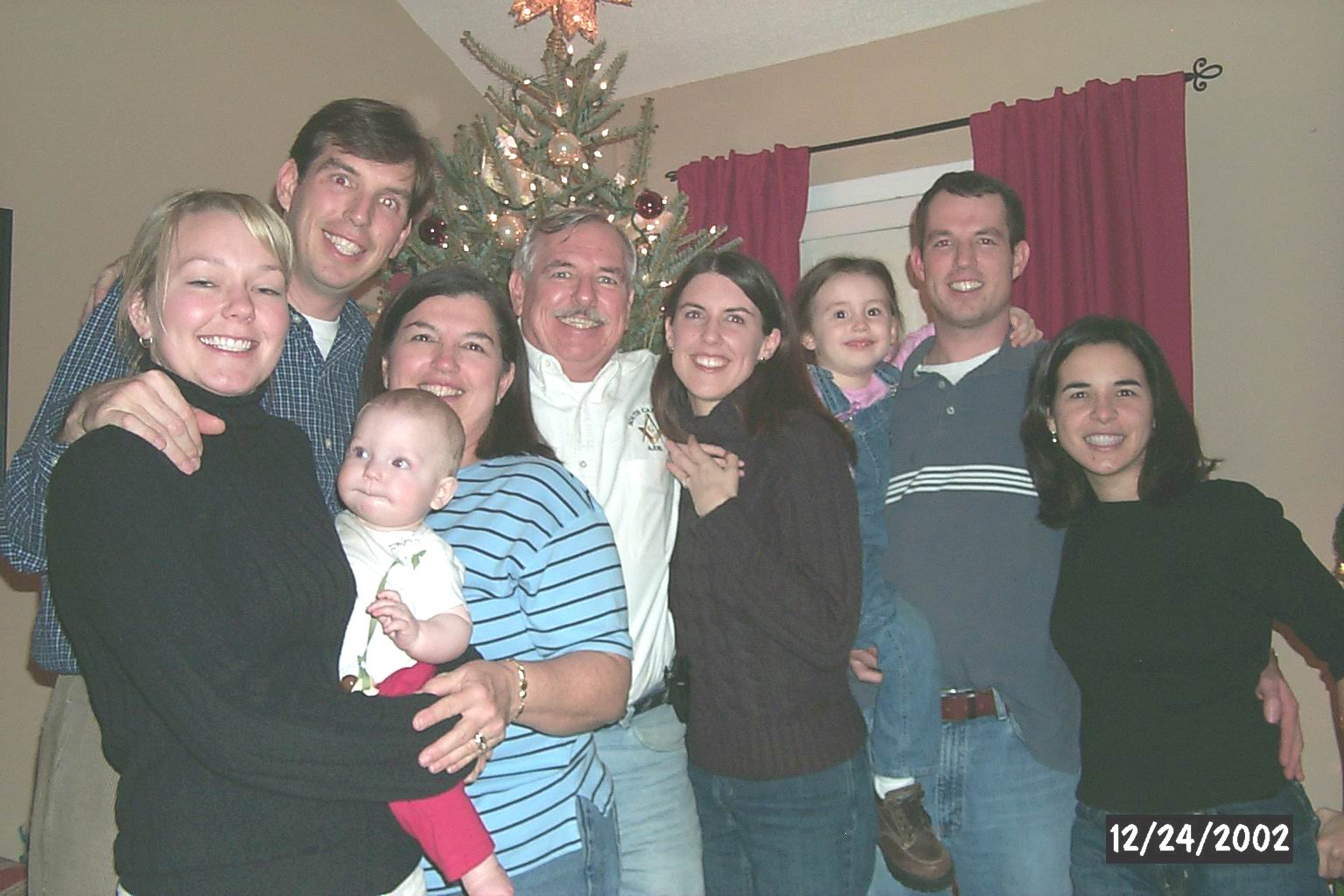 el día de la independencia
Se celebra en los Estados Unidos el 4 de julio con los fuegos artificiales
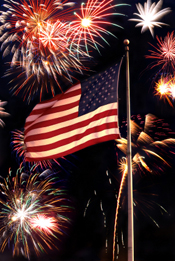 ver fuegos artificiales
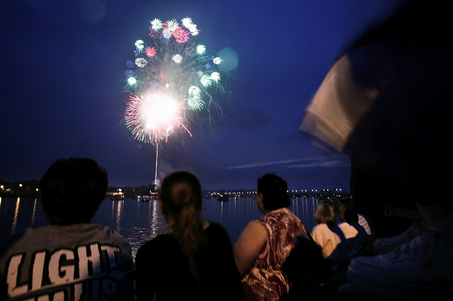 tener el picnic
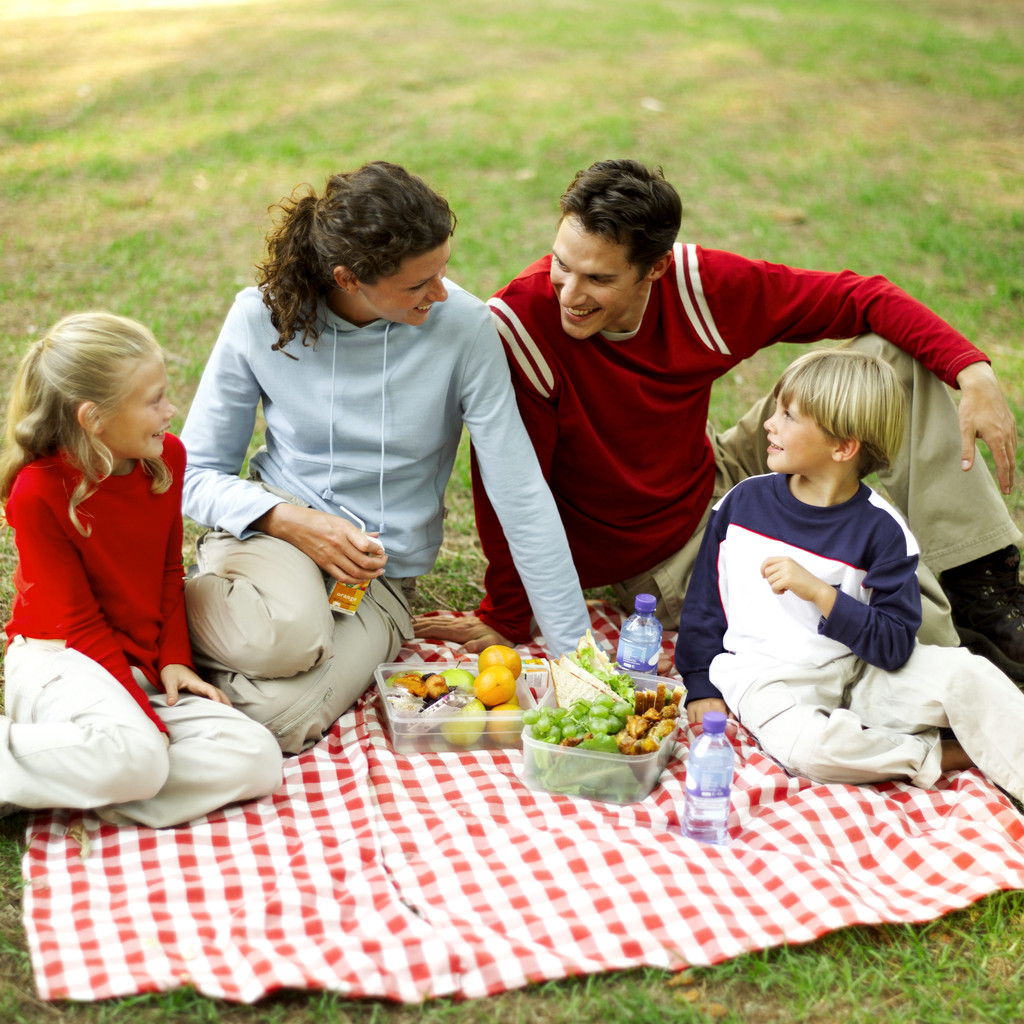 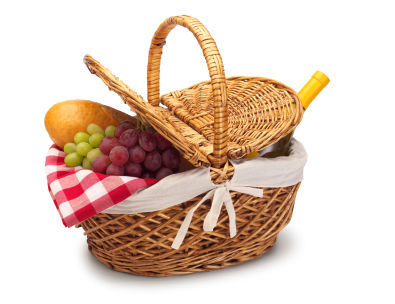 el día de la madre
Es el segundo domingo en mayo. Muchas personas le dan tarjetas a sus madres y regalos
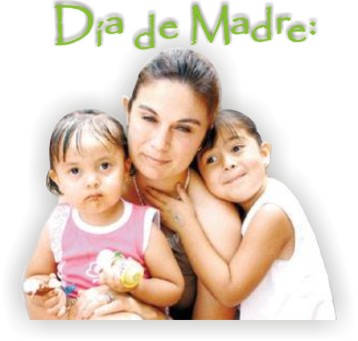 El día del padre
Los hijos mandan tarjetas así en este día.
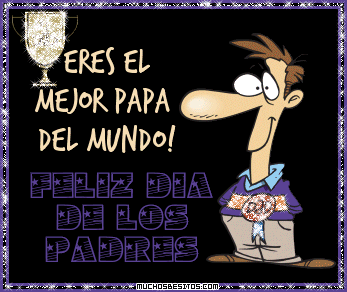 el día de los enamorados
Es el día de San Valentín. Es el 14 de febrero.
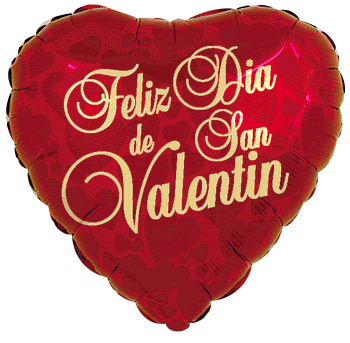 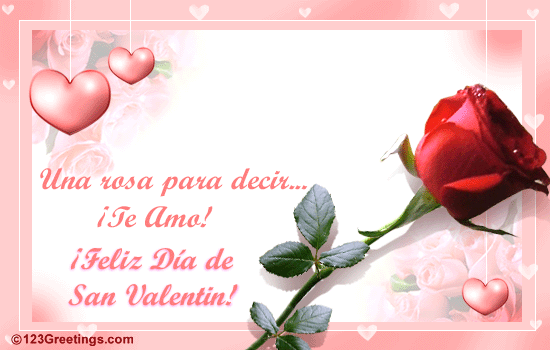 La Navidad
Los cristianos (los católicos y los protestantes) celebran el cumpleaños de Jesus el 25 de diciembre pero los latinos no reciben los regalos hasta el día de los tres reyes el 6 de enero
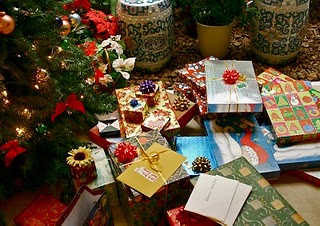 La nochebuena
Es el día antes de la Navidad
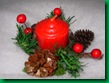 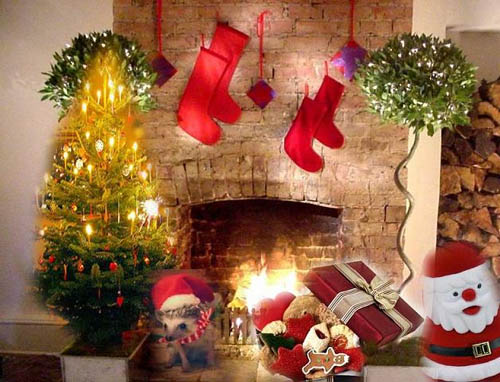 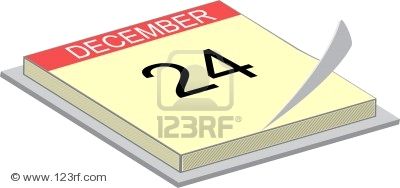 Pensamos pasar la Navidad con la familia
We plan on spending Christmas with the family.
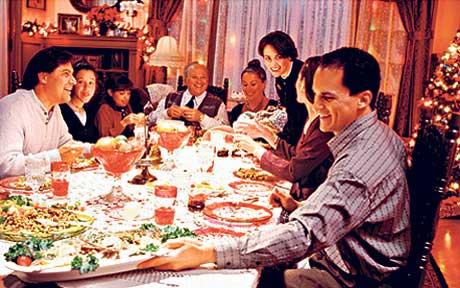 decorar la casa
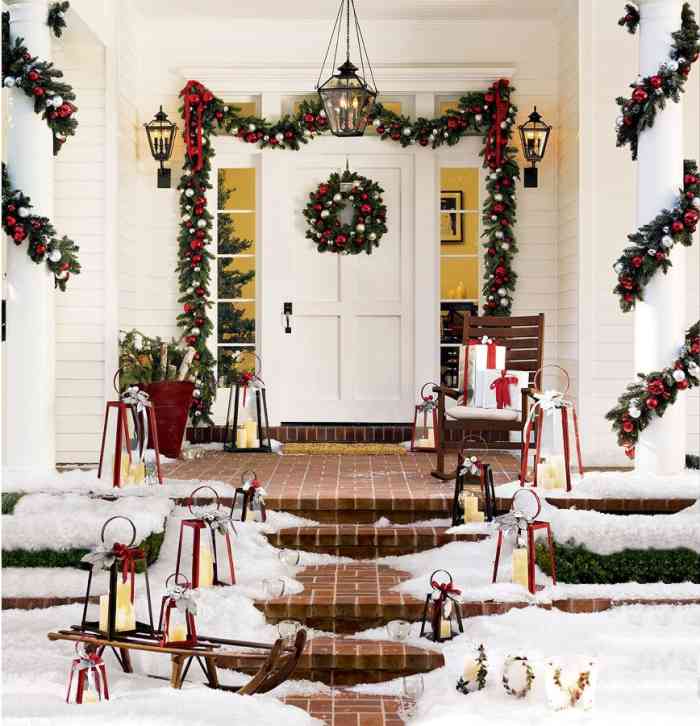 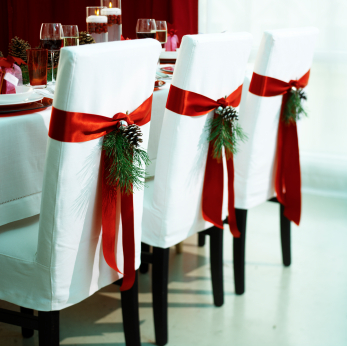 la Nochevieja
Es la noche antes del año nuevo. Es el 31 de diciembre
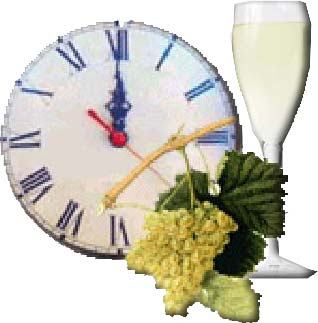 el Hanuka
Dura ocho días y es un día de fiesta judía
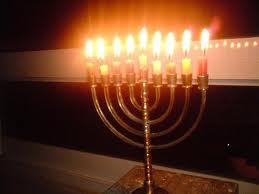 la sinagoga
El templo de los judíos
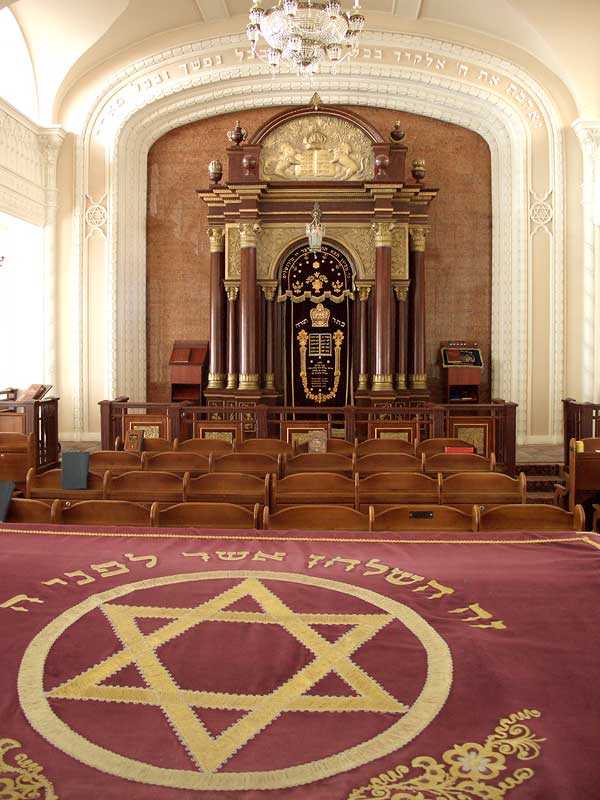 recibir regalos
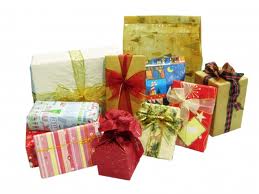 abrir regalos
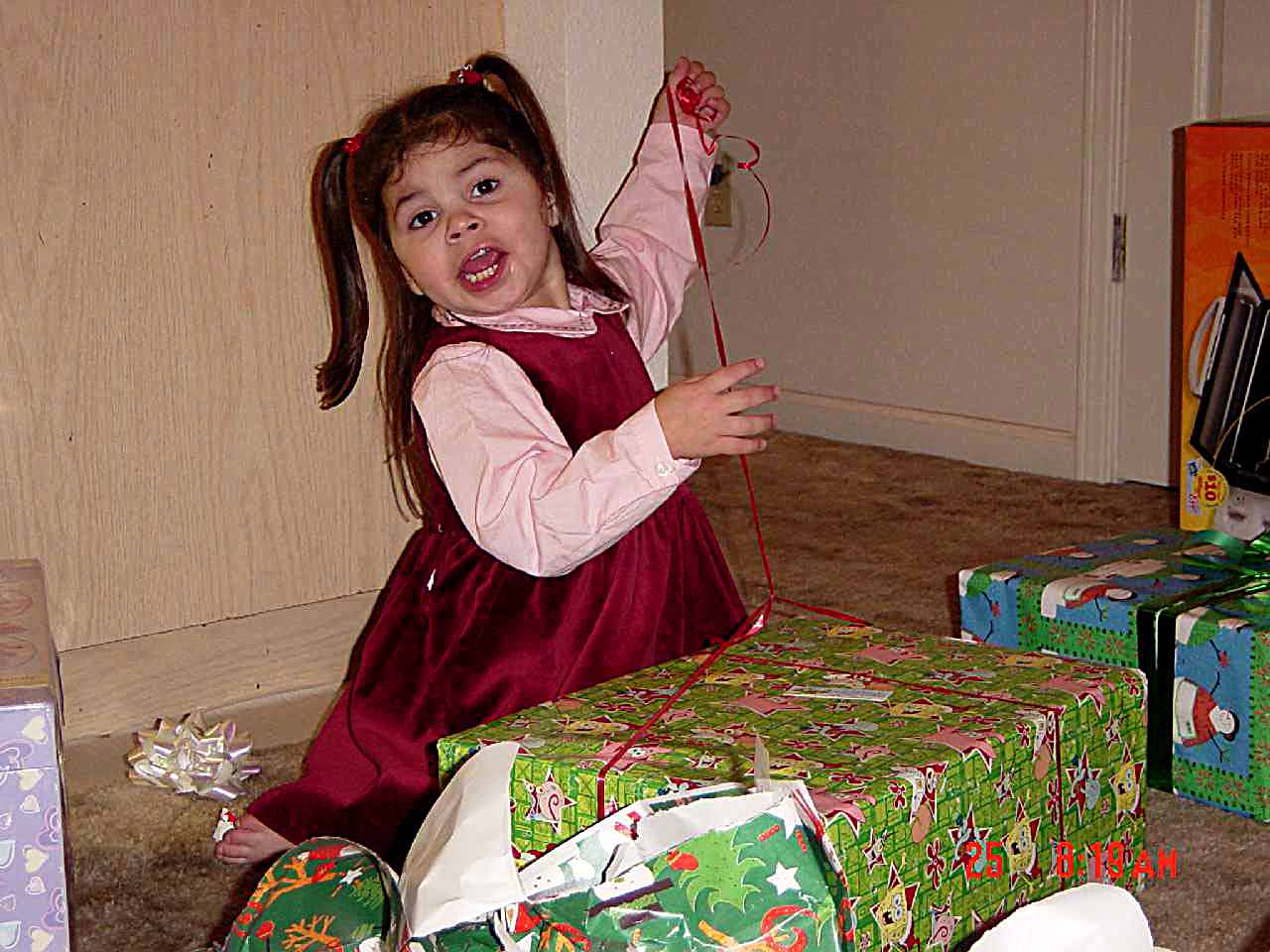 mandar tarjetas
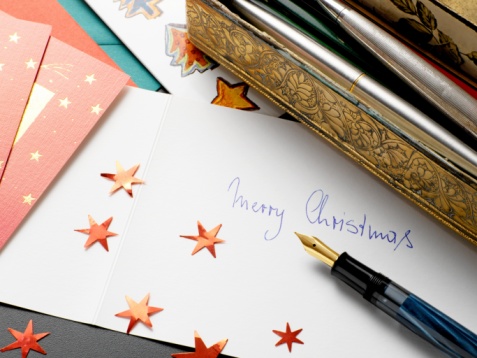 la Semana Santa
Se celebran en los países hispanos durante la Pascua
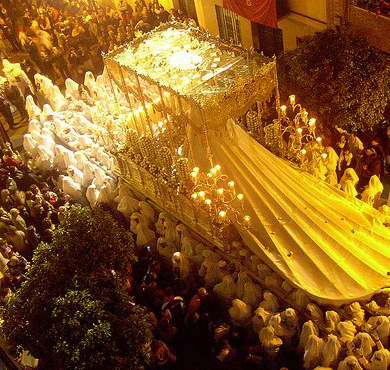 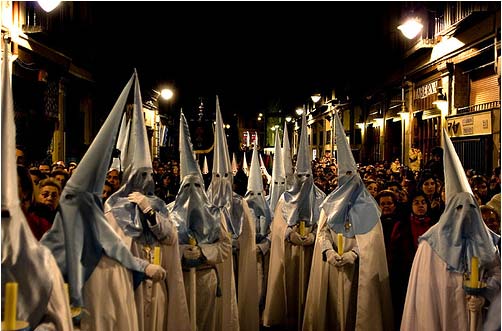 la misa
Un servicio en la iglesia católica
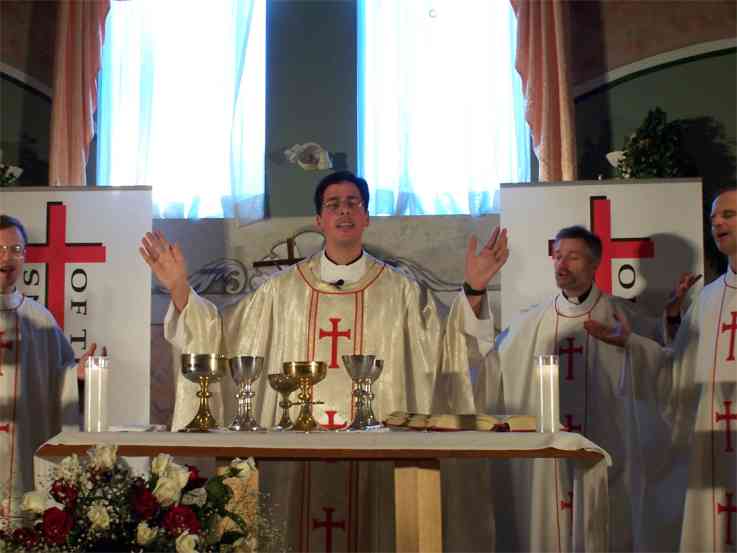